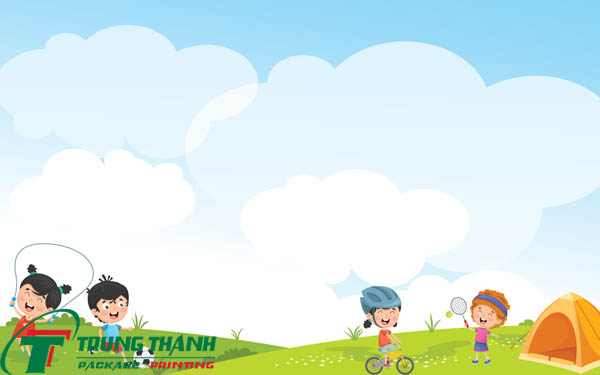 LỜI YÊU THƯƠNG 20/10Lớp: 25-36 tháng
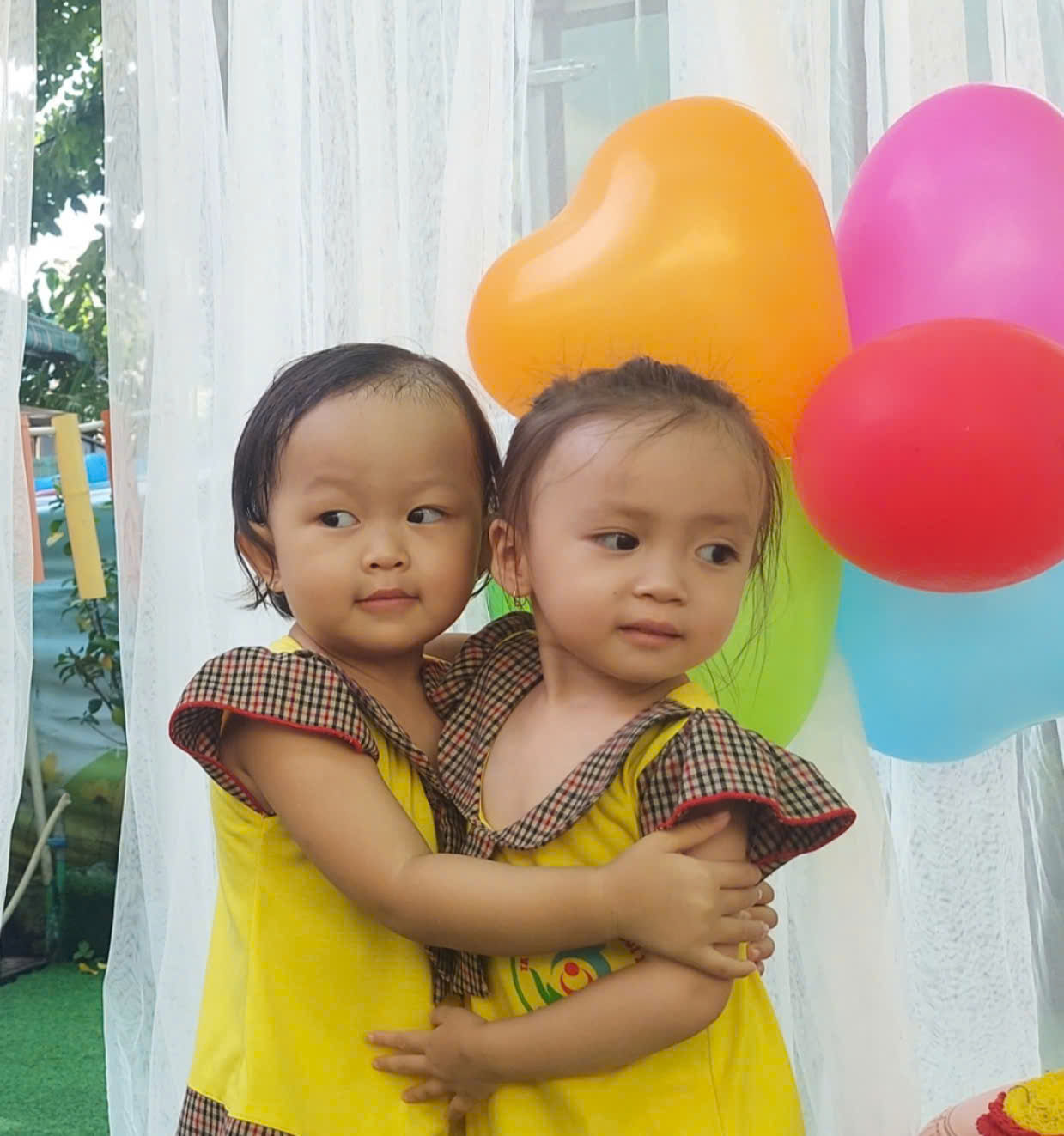 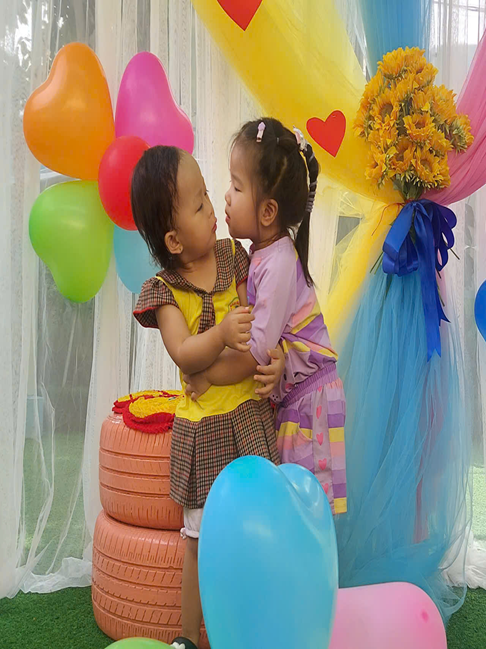 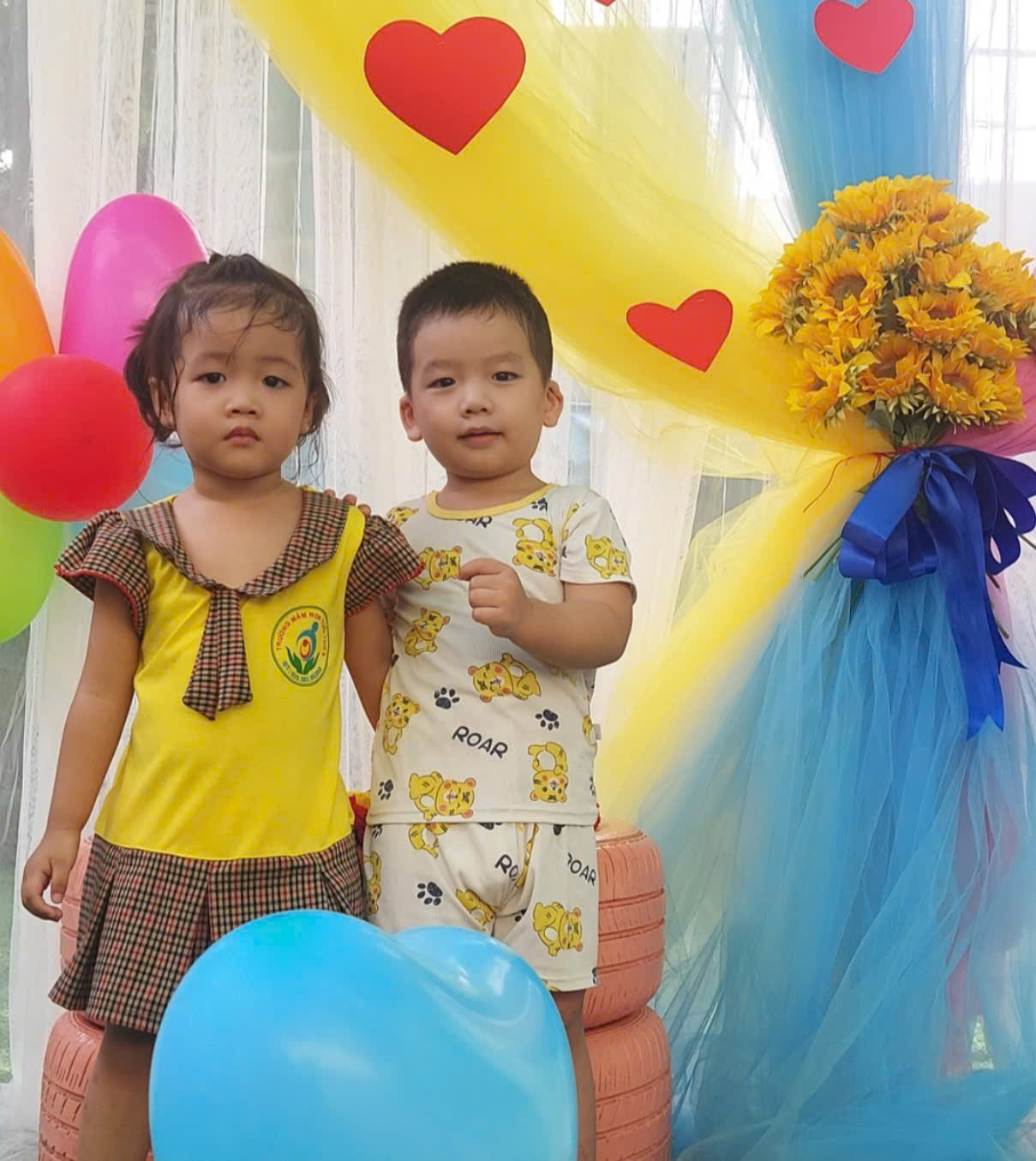 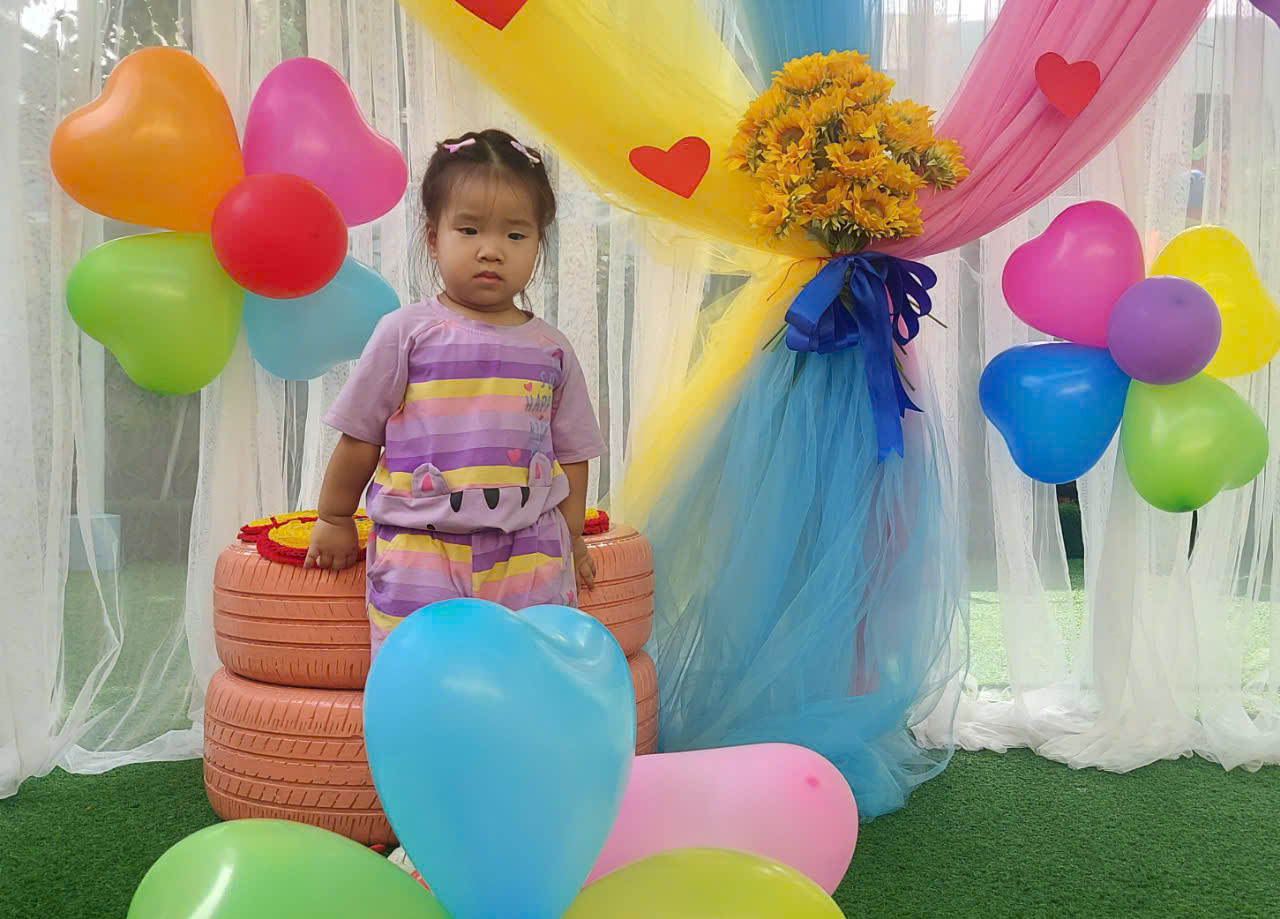 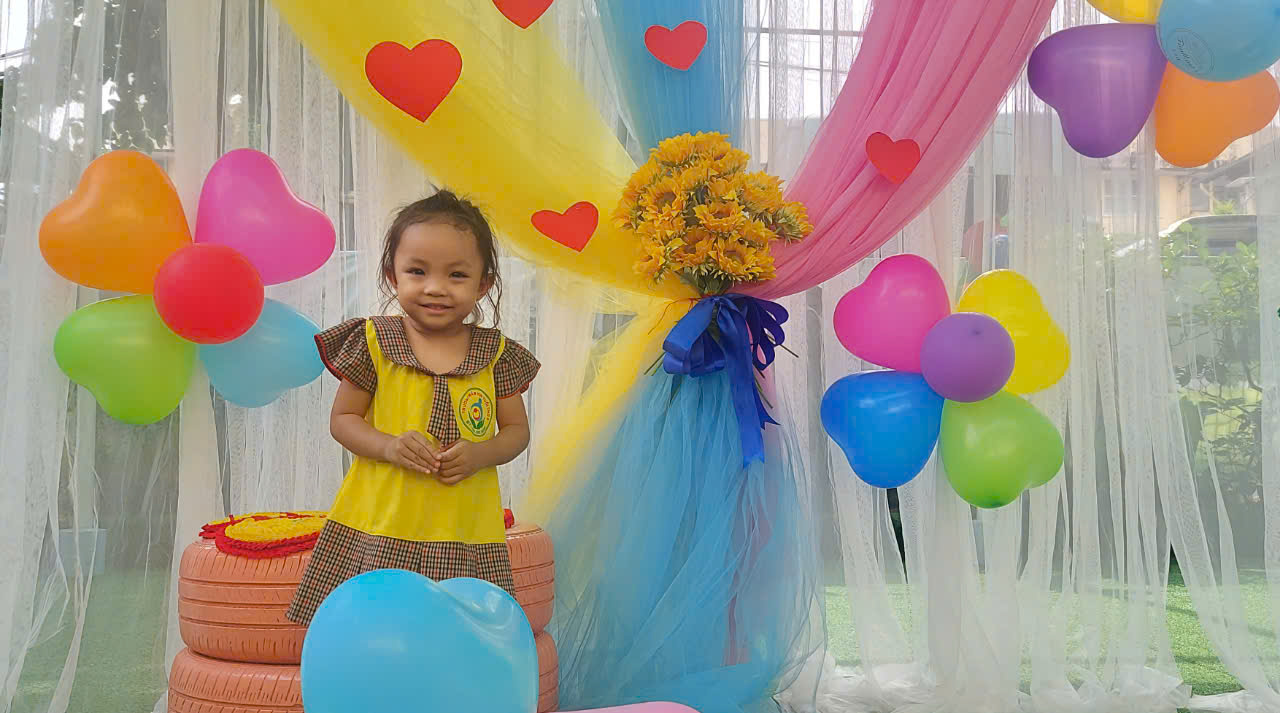 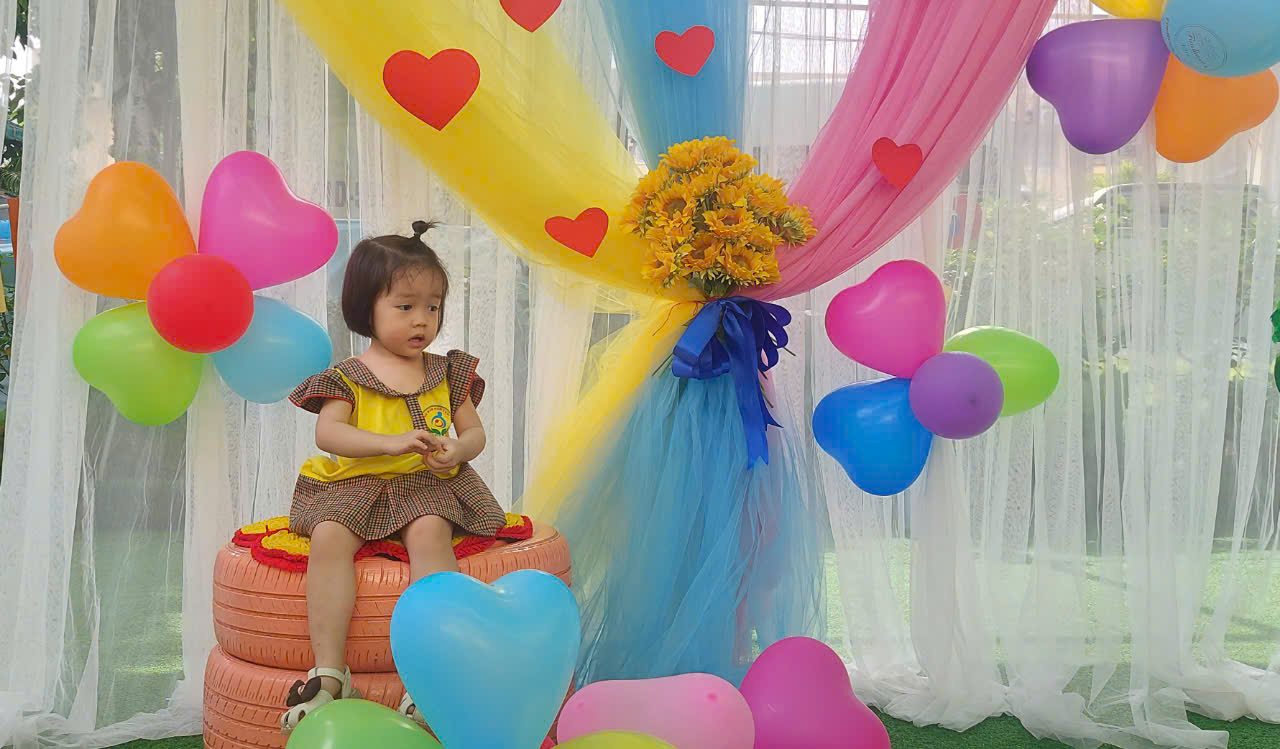 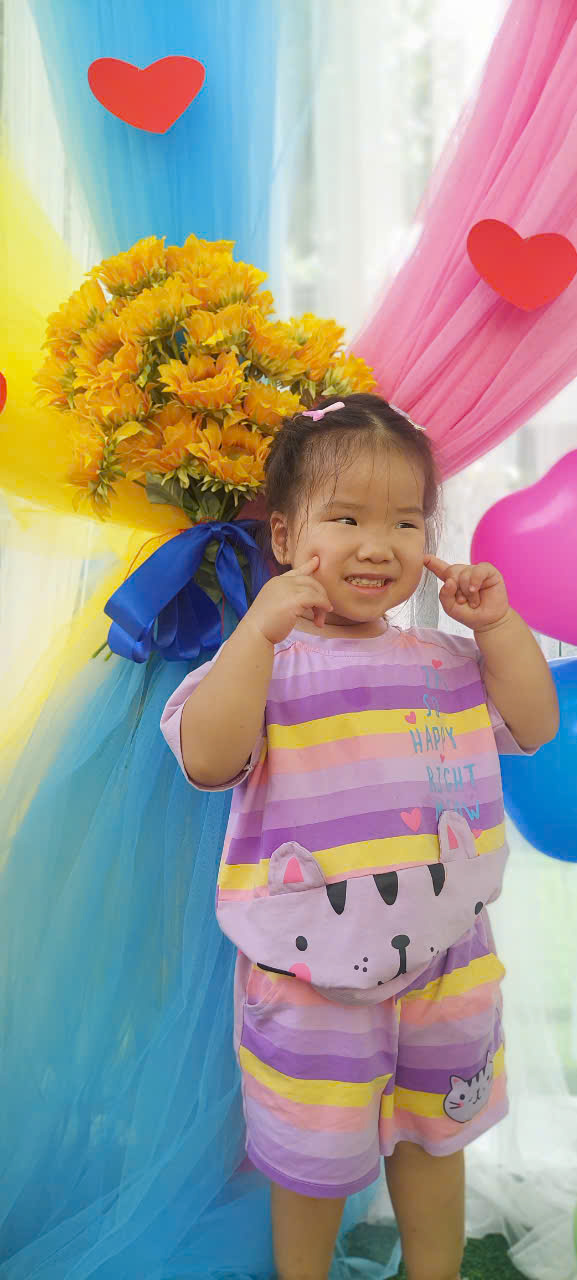 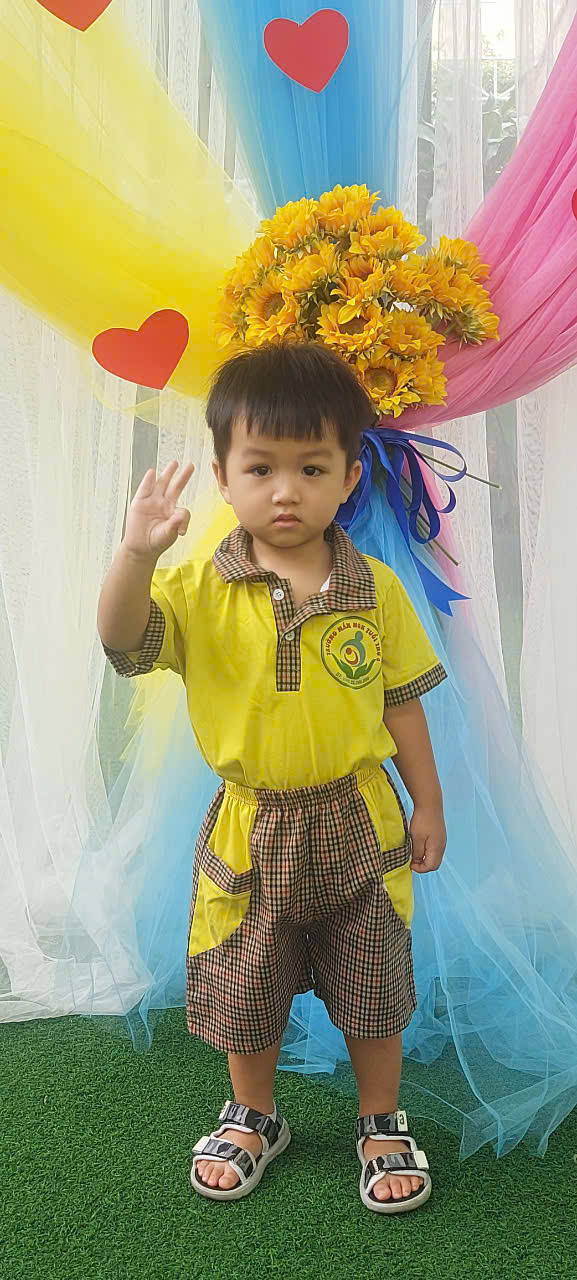